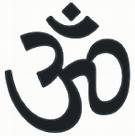 Hinduismens historia
Induskulturen 3000-1750 f.Kr.
Äldre vedisk tid 1750-900 f.Kr.
Yngre vedisk tid 900-600 f.Kr.
Från vedisk religion till Hinduism ca. 500 f.Kr.
Hinduismens guldålder 300 e.kr-500 e.Kr.
Senare utveckling
Induskulturen 3000-1750 f.Kr.
Gudinnekult (Jägar &samlaresamhällen)
Mohenjodaro
Kult med heliga djur
Gåvor till avlidna tyder en tro på livet efter döden.
Dramatiskt slut
Skelettfynd på gator och torg.
Indus flöde ändrades?
Invandring av arier?
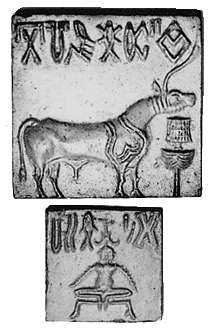 Sigillskrift – ej ännu tydd.
Arier
Ädel eller stolt.
Kastväsendet
Induskulturen högtstående – svårt att tro att de var offer för arierna.
 Indoeuropeiska språk
Lång tid av invandring
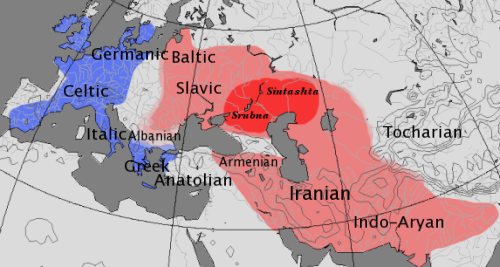 Äldre vedisk tid 1750-900 f.Kr.
Fyra Vedaskrifterna
Hymner till gudstillbedjan, mytologi kring indoariernas historia, folklig kultutövning.
Kult som skötes av brahminkasten (än idag!)
Soma – Rusdryck som användes i dyrkan av Indra. 
I det närmaste en moneteism kring Indra.
Ingen reinkarnationstro.
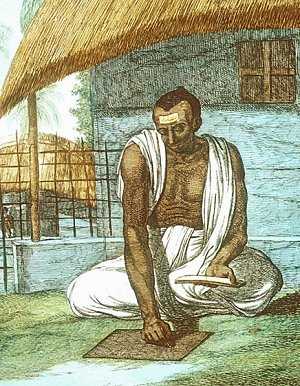 Äldre vedisk tid 1750-900 f.Kr.
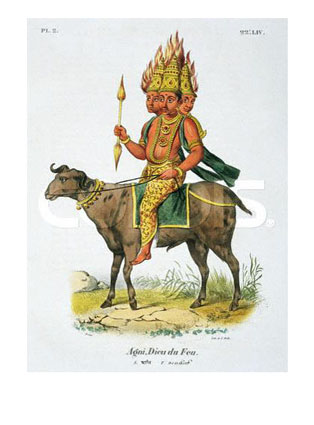 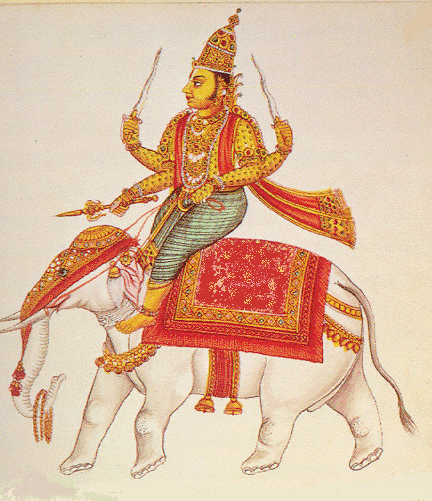 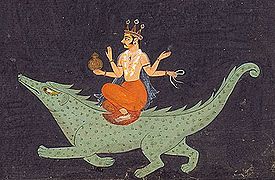 Varuna - övervakar "rita", 
ordningen och 
sanningen i det 
rituell-sociala livet och i kosmos
Agni - eldgud
Indra – Krigsgud med likheter
med Tor- Överkonsumerade soma?
Filmklipp – Induskulturen, arier,språk, soma. (Indiens historia 13)
Yngre vedisk tid 900-600 f.Kr.
Skriftsamlingen Upanishaderna
Folk vill söka svar utan prästerna och hitta sanningen, Siddharta G Buddha kom ex. från krigarkasten.
Är livet verkligt? Lever vi bara en gång? Vad finns bakom alla gudar? Finns det ett högre mål än bara livet?
En mystisk-filosofisk tankeströmning tog fart.
Brahman, Atman, Moksha. Aum.
Samsara och Karma
Vedisk religion blir Hinduism
Runt 500 f.Kr
Viktiga tillägg
Dyrkan av heliga djur
Hindutempel
Teistisk gudstro
Bhakti
Hinduismens trimurti
Brahma, Vishnu (Krishna) och Shiva.
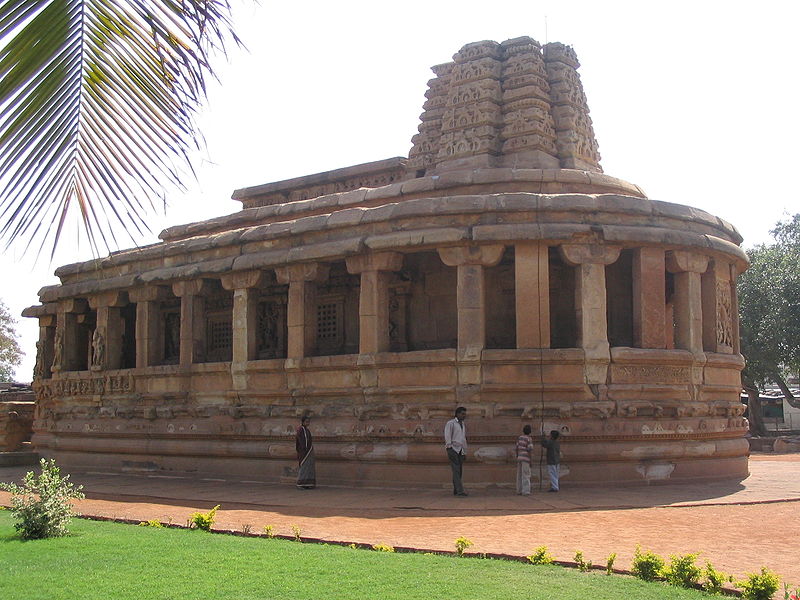 Durgatemplet i Aihole
Hindu=?
Att acceptera vedaskrifterna och upanishaderna.
Samt att inordnas sig varna och jatisystemen.
Jainismen och Buddhismen
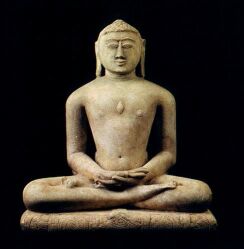 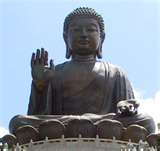 Accepterade tankarna i Upanishaderna.
De vägrade att erkänna Vedaskrifterna (offer) och kunde inte acceptera kastväsendet
Två nya religioner – Jainism och Buddhism
Indien präglades av buddhismen 400 f.kr – 300 e.Kr
Buddha
Mahavira
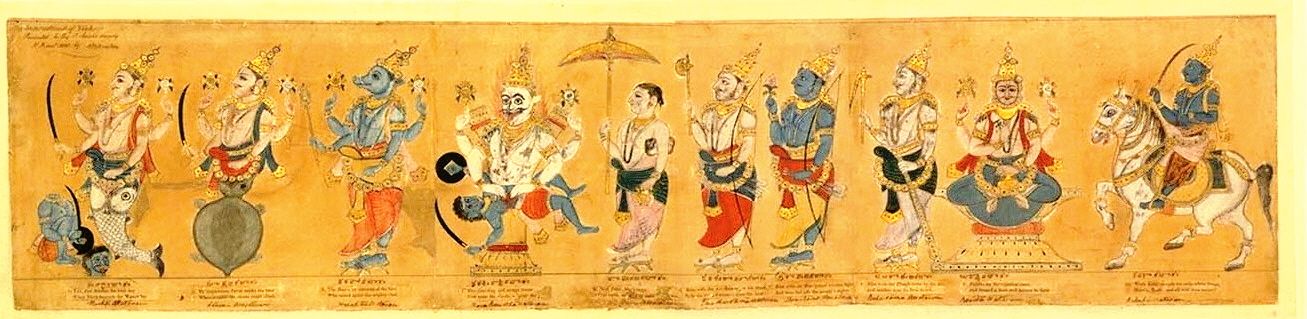 Vishnus 9:e avatar
Guldåldern 320-500 e.Kr.
Ledmening:
”I alla lägen – Gör din plikt”
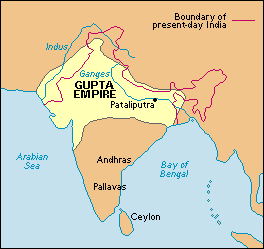 Guptariket
Dharmatankarna i Bhagavagita och Ramayana blev dominerande.
Bhaktiyoga slår igenom som väg till moksha. 
Choladynastin spred hinduismen till Indonesien.
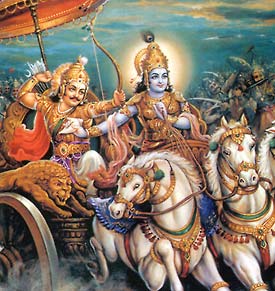 Senare utveckling - Shankara
Filosofin vi möter i läroböcker härstammar från Shankara.
Poängterade att brahman och atman  är ett. 
Maya och okunskap förhindrar oss att inse detta.
700-800 talet e.Kr.
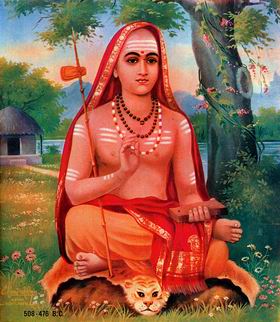 Sikhism – 1500- 1600-tal
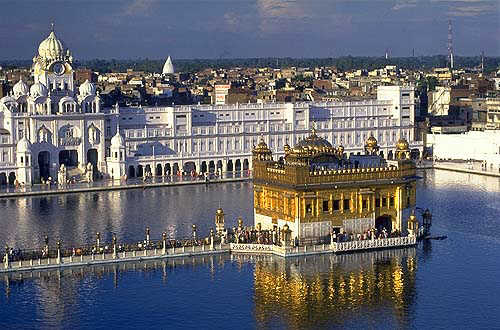 Mogulriket  - gjorde norra Indien muslimskt
Guru Nanak (1)
En gud
Bhakti och sufism
Helig skrift – Adi Grant
Samsara – Mukti
Gobindh Singh (10)- Khalsa (Singh och Kaur)
Sikhismens 5 K (33)
Visa ”Sikhism från Sverige till himlen)
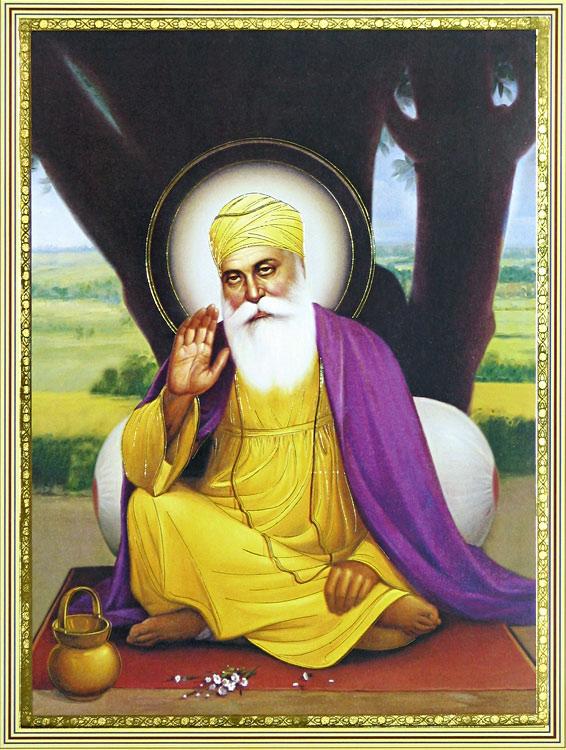 Senare utveckling – 1800-tal
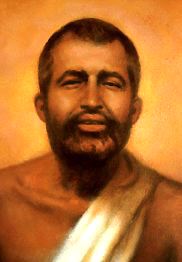 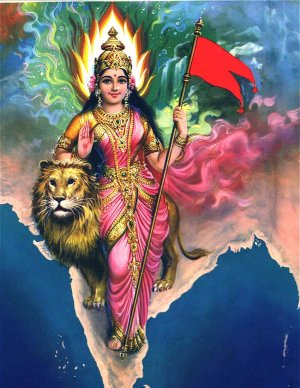 Ramakrishna
Moder Indien
Ramakrishnamissionen – Vivekananda.Religiös och filantropisk verksamhet.
Arya Samaj - stärka hinduernas kulturella identitet och självkänsla. Tillbaka till veda! Avvisar kastväsende och tempelkult(som ej finns i vedaskrifterna).
Mahatma Gandhi
Utbildade sig till advokat i Storbritannien
Sydafrika
Icke-våld  - Ahimsa 
Vinnaren är den som inte använder våld.
Varken skada eller döda levande väsen.
Indien (Pakistan) självständigt 1947.
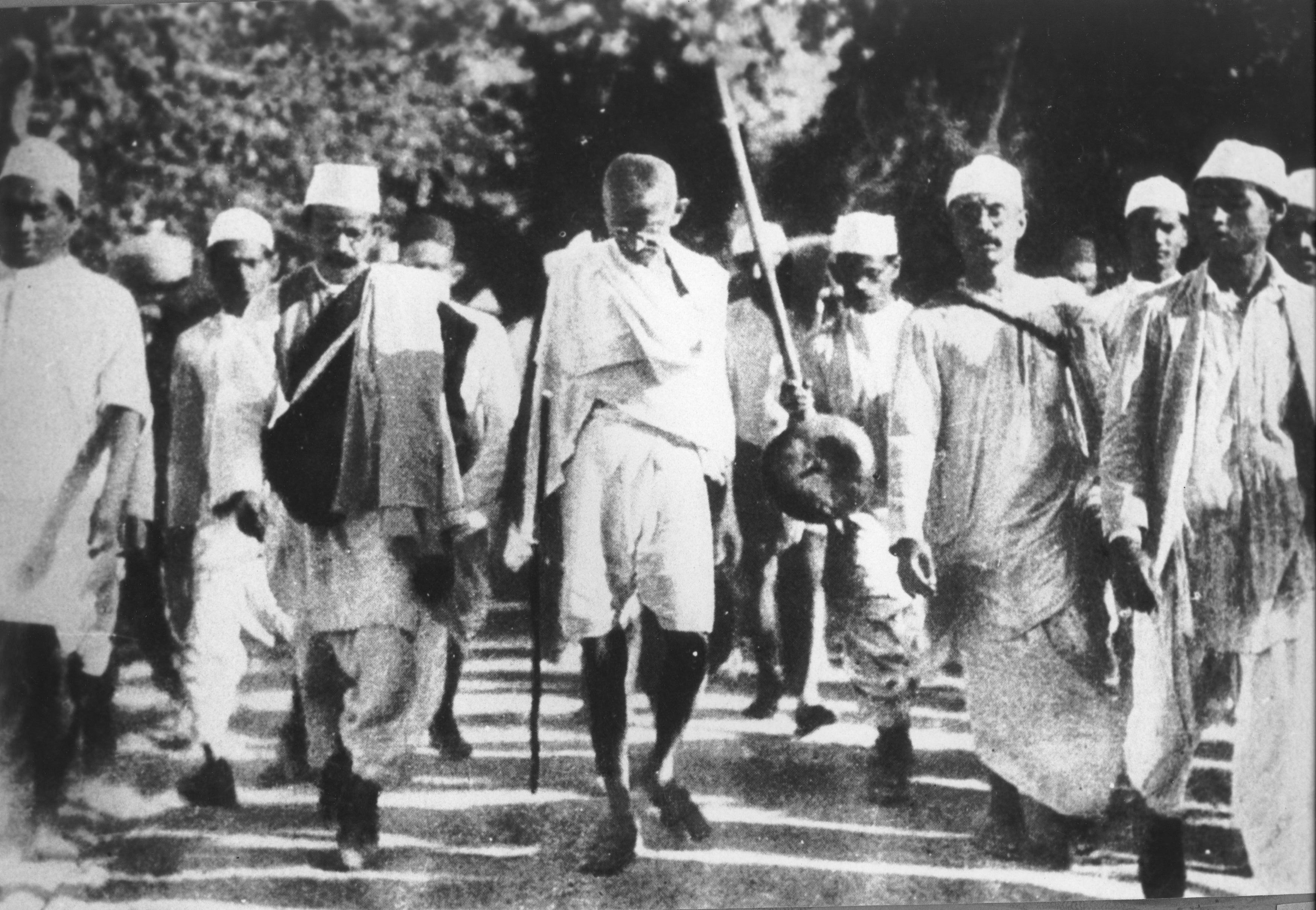 Frågesport
Film från UR- 50m